1. Choose Ny annonse –  New Ad
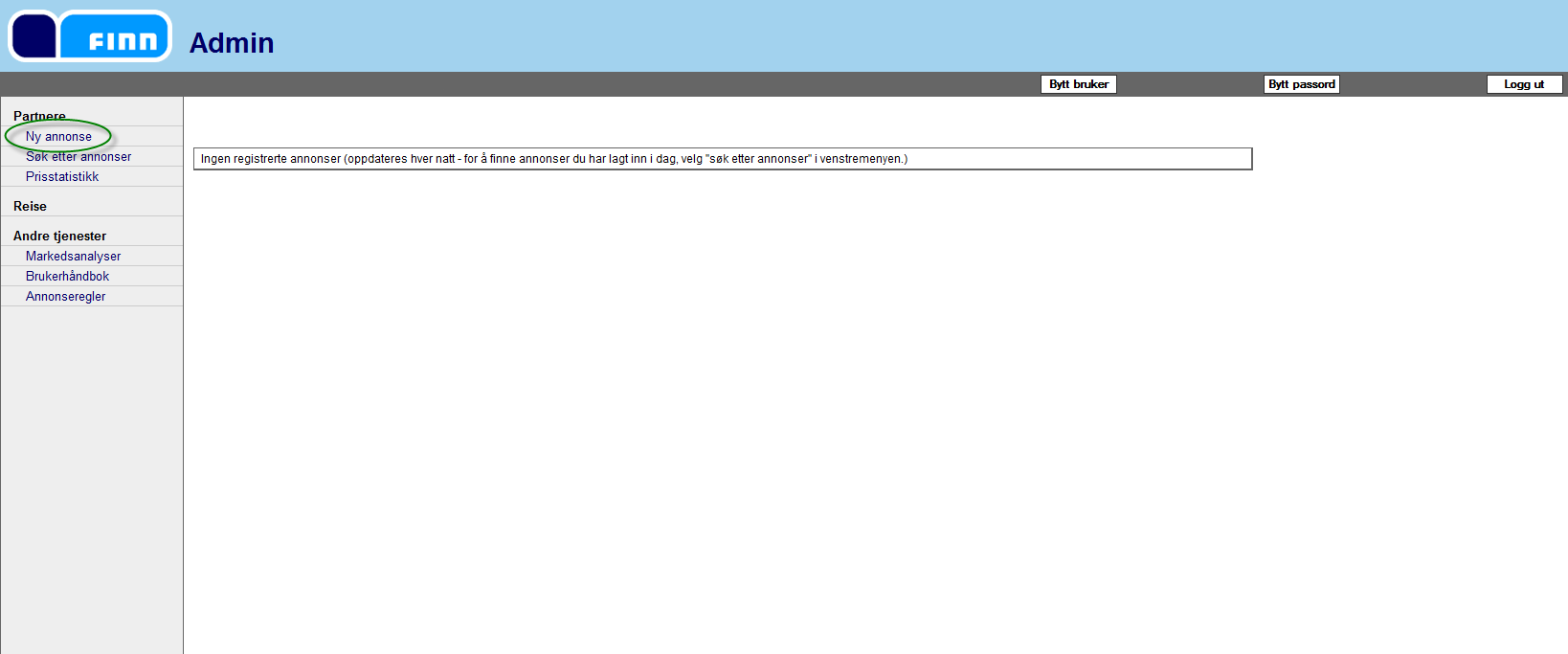 2. Choose Bolig i utlandet til salgs – Real estate for sale abroad
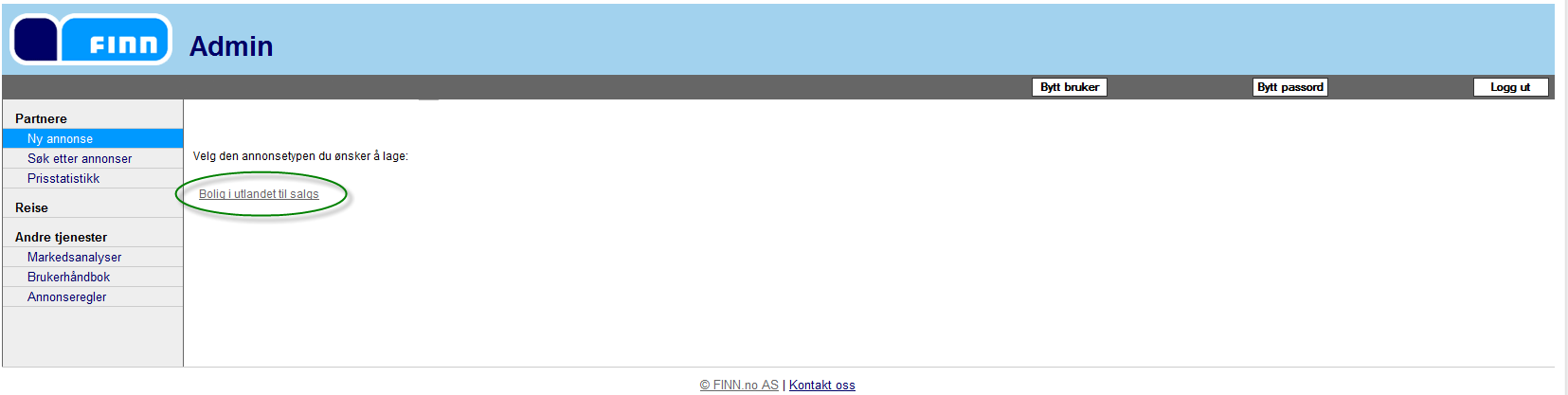 3. Fill in information regarding the property.
Fields marked with blue star is required fields

Fields marked with                   is common fields to fill out


I’ve split this page into svereal sections, so please see the next pages
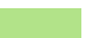 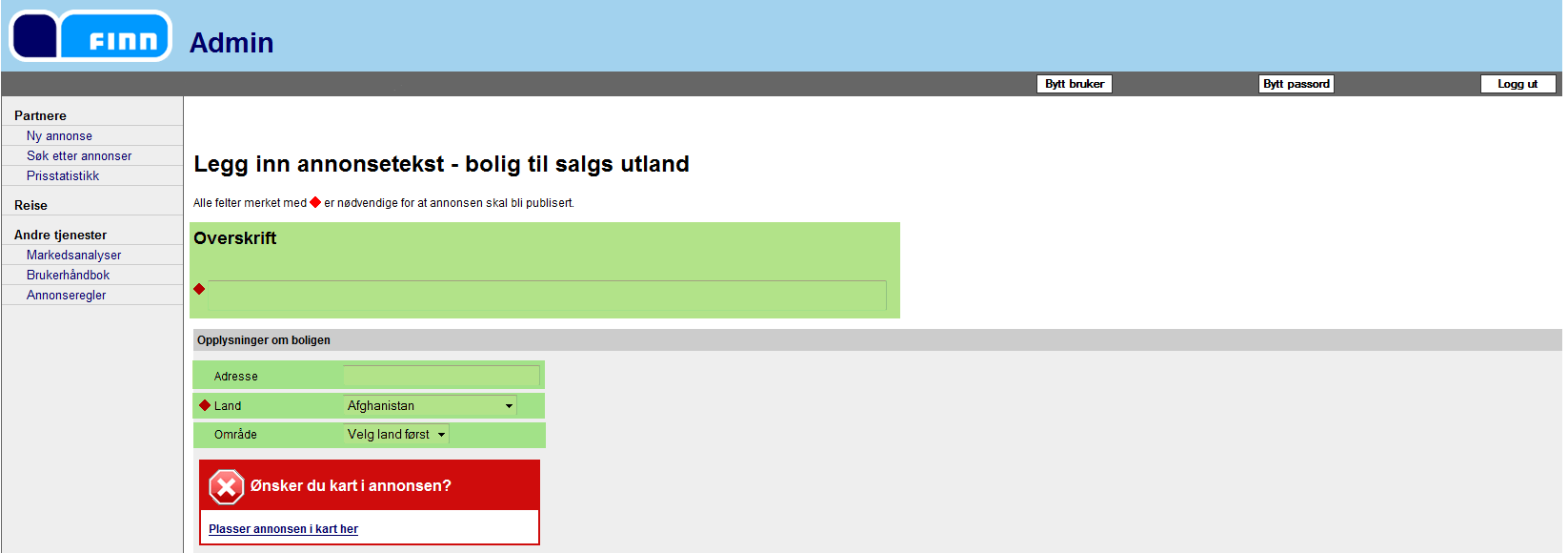 1.


2.
3.
4.
5.
1. Overskrift – Heading for the ad

2. Adresse – Adress

3. Land – Country, choose country

4. Område – Area, choose which area in the country

5. If you want map in the ad, please choose Plasser annonsen i kart her – place the ad in map
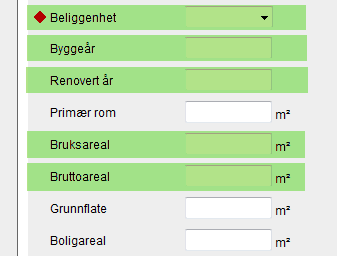 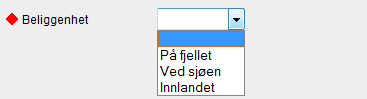 På fjellet – On the mountain
Ved sjøen – Bye the sea
Innlandet – Inland
Beliggenhet – means Location
Byggeår – Building year
Renovert år – Year of renovation
Bruksareal – Floor Space
Bruttoareal – Gross area

Primær rom, Grunnflate and Boligareal is for Norweagian properties.
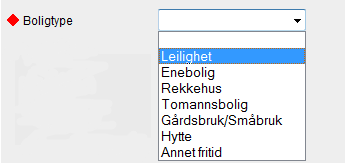 Leilighet – Flat
Enebolig – House
Rekkehus – Terraced house
Gårdsbruk – Farm
Hytte – Cottage
Boligtype – Means house type
Ant. Soverom – Number of bedrooms
Ant. Senger – Number of beds
Ant. p-plasser – Number of parkingspots
Husleie/felleskostnader – Rent/ common costs
Husleie inkluderer – Rent includes

Energikarakter, Oppvarmingskarakter, And. Fellesgjeld and And.fellesformue is for Norwegian properties
Prisant. – Prise indication (remeber to choose currancy)

The rest is for norwegian properties
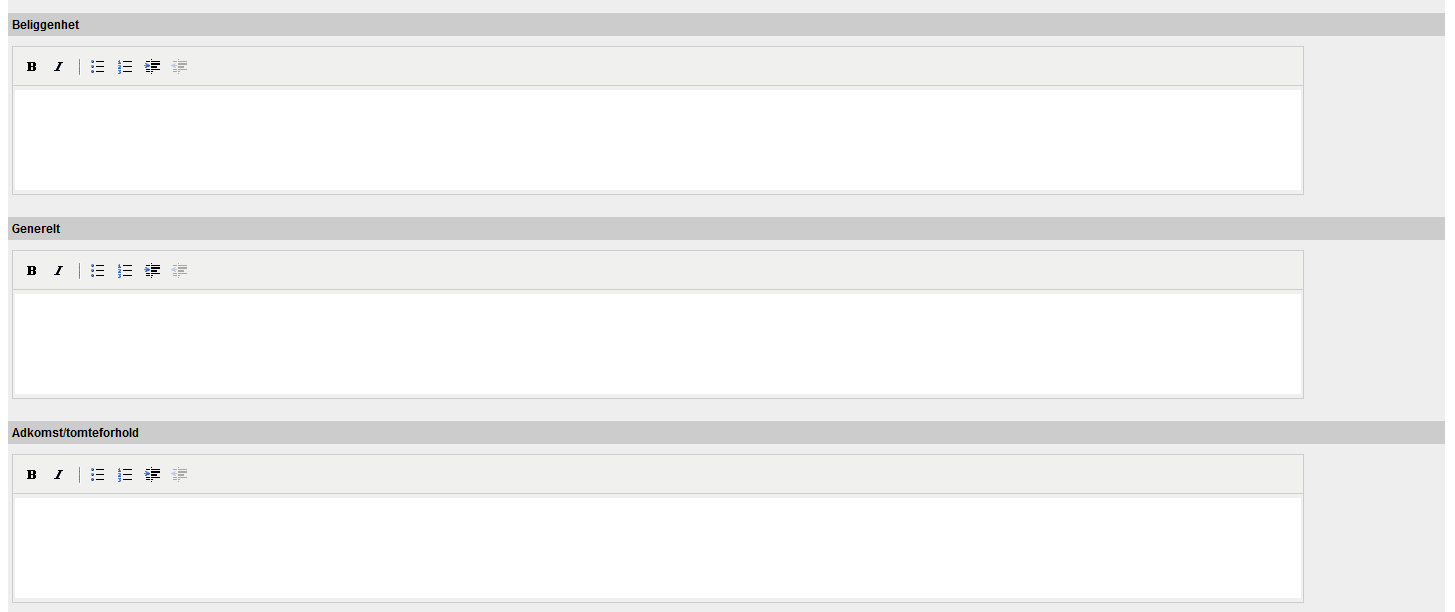 Beliggenhet – Location of the property

Generelt – General information about the property

Adkomst/ tomteforhold – Acess to the property and plot conditions
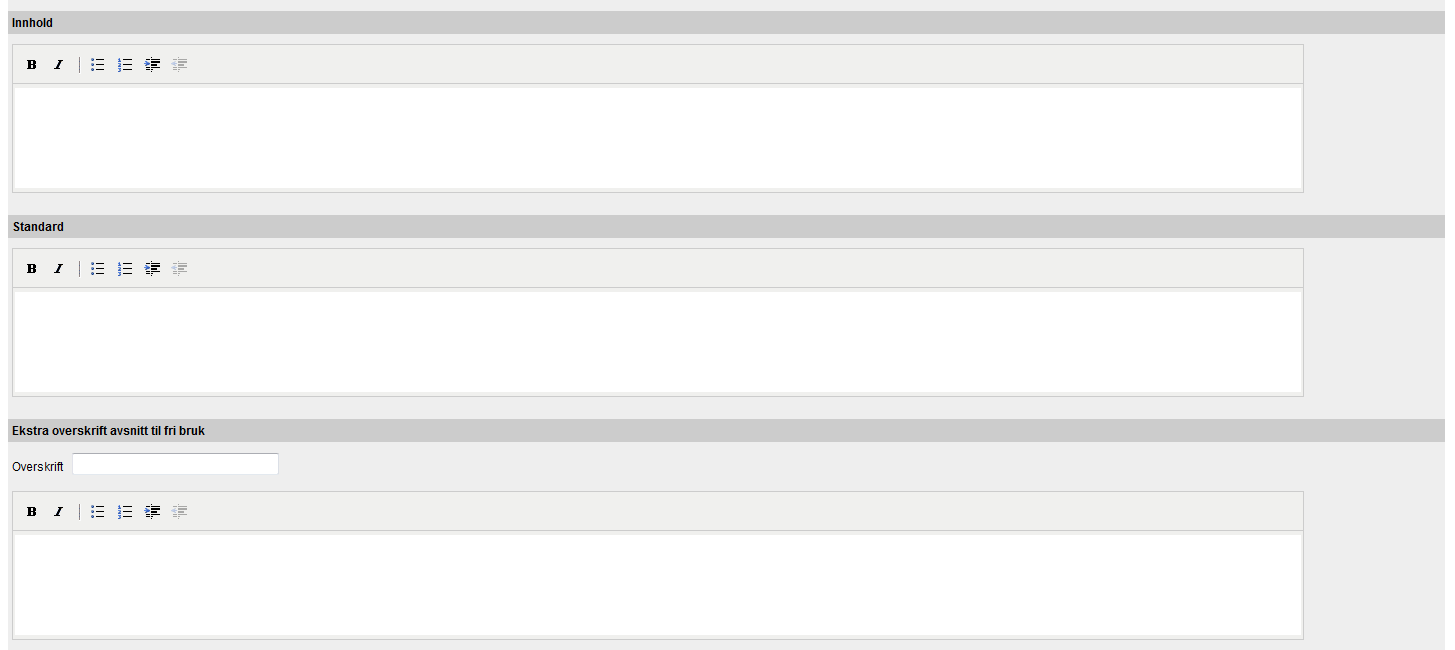 Innhold – Content of the house/property

Standard – Standard of the house/property

Ekstra overskrift avsnitt til fri bruk – Extra heading and section free to use
Fill in overskrift – heading, and text.
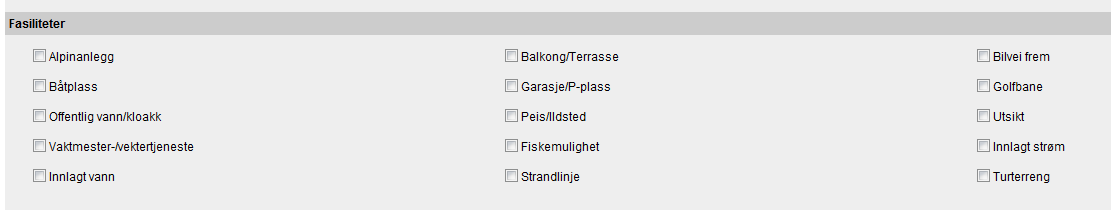 Aplinanlegg - Skiresort
 Båtplass - Harbour for own boat
 Offentlig vann- Public water and sewer
 Vaktmester - Caretaker/Janitor
 Innlagt vann - Indoor plumming
Balkong/Terrasse – Balcony/Terrace 
 Garasje/P-plass – Garage/Parkingspot
 Peis/Ildsted – Fireplace
 Fiskemulighet – Possibility for fishing
 Strandlinje – Beachline
Bilvei frem – Road to house
 Golfbane – Golfcourse 
 Utsikt – View
 Innlagt strøm – Indoor electric
 Turterreng – Possibility for hiking
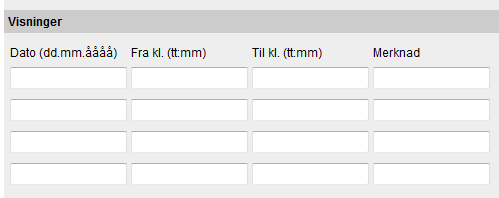 Visninger – Showing of the property 

Dato (dd.mm.åååå) – Date (dd.mm.yyyy)
Fra kl. (tt.mm) – From clock (tt.mm)
Til kl. (tt.mm) – To clock (tt.mm)
Merknad – Note
Megler – Broker/seller 

Kontaktperson – Contactperson name
Hjemmeside – Homepage
Tlf. nr – Phone
Mobil – Mobile


Megler 2 – If you want two contactpersons in the ad, pleas fill in this as well.
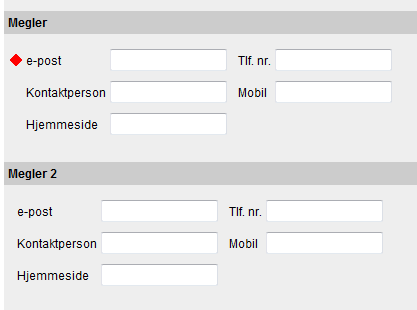 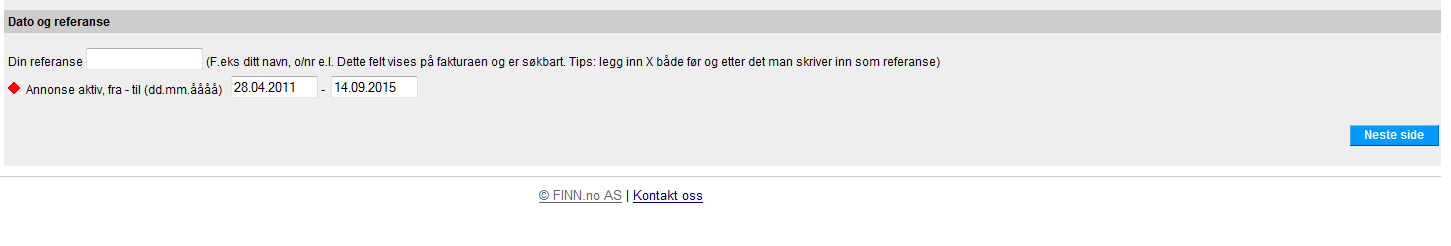 Din referanse – Your referance, if you want to have a special referance on the invoice for this property

Annonse aktiv fra-til (dd.mm.åååå) – Ad active from-to date (dd.mm.yyyy)

To continue, choose Neste side – Next page
4. Upload pictures

Choose Last inn bilder – Upload photos
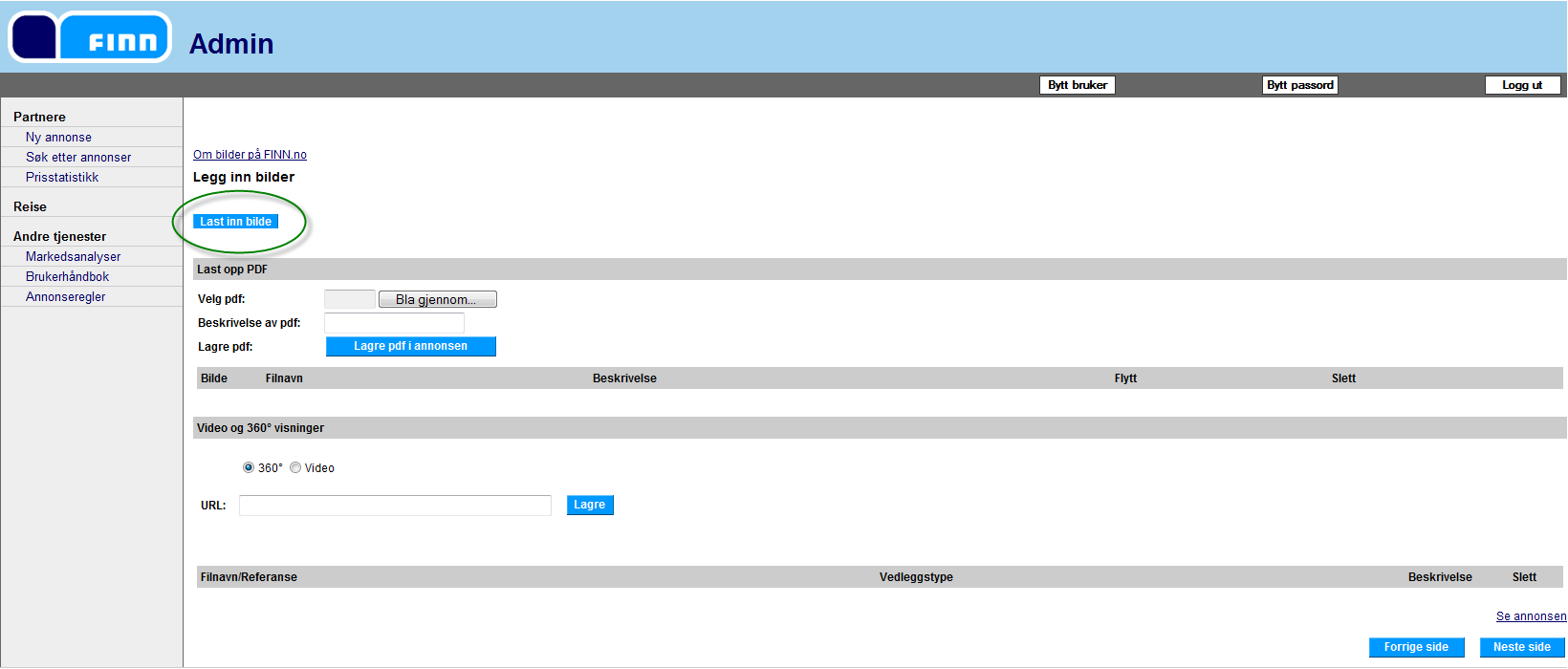 If you have any PDF-documents you want to publish in the ad, pleas choose Lagre pdf i annonsen – save pdf in the ad

If you want video or 360 pictures in the ad, chose this and fill in link to where the video/pdt is published and choose Lagre - Save
Se annonsen – See the ad          Forrige side – Previous page          Neste side – Next page
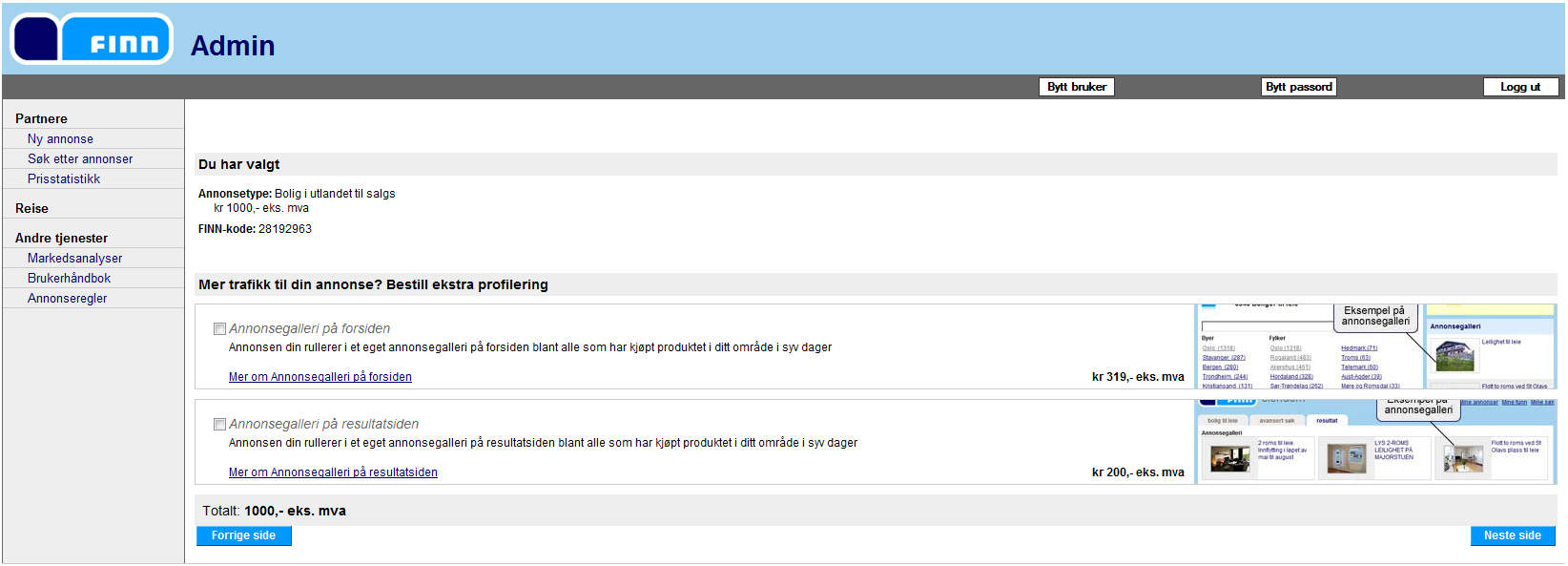 After uploading the pictures (and pdf/360 pictures) choose next page, and you’ll see this.
This is the last step before publishing.

Here you will see the cost for the ad, and the unique FINN-code for the ad.

To finish and publish, choose Neste side – Next page
Your are finished, and the ad will be active within short time